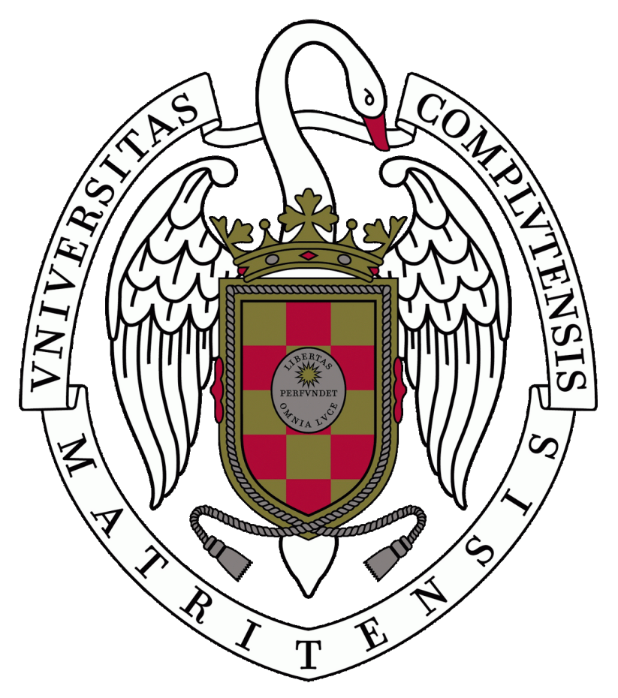 Título
Autor/a
Logo Empresa/institución
Ditector/a y  Empresa y/o Institución donde realiza las PE
INTRODUCCIÓN
Textoxxxxxxx
DESCRIPCIÓN DEL CENTRO COLABORADOR
Textoxxxxxxx
Figuras/esquemas
Figuras/esquemas
DESCRIPCION DE LAS ACTIVIDADES REALIZADAS
Textoxxxxxxx
Figuras/esquemas
Figuras/esquemas
Relación de las PE con los Biomateriales
Referencias
[1] Autor-a, et al. Titulo. Revista vol (año) página.